Algoritmi za množenje matrica
Nora Berdalović
Standardni algoritam
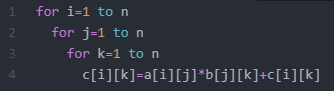 rekurzivni algoritam
Strassenov algoritam
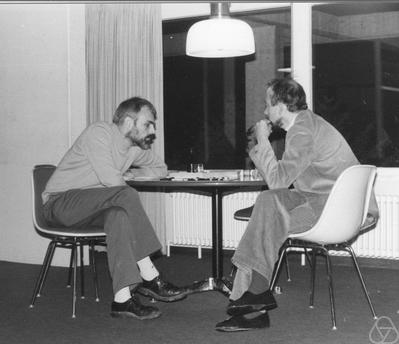 poopćenje rekurzije:
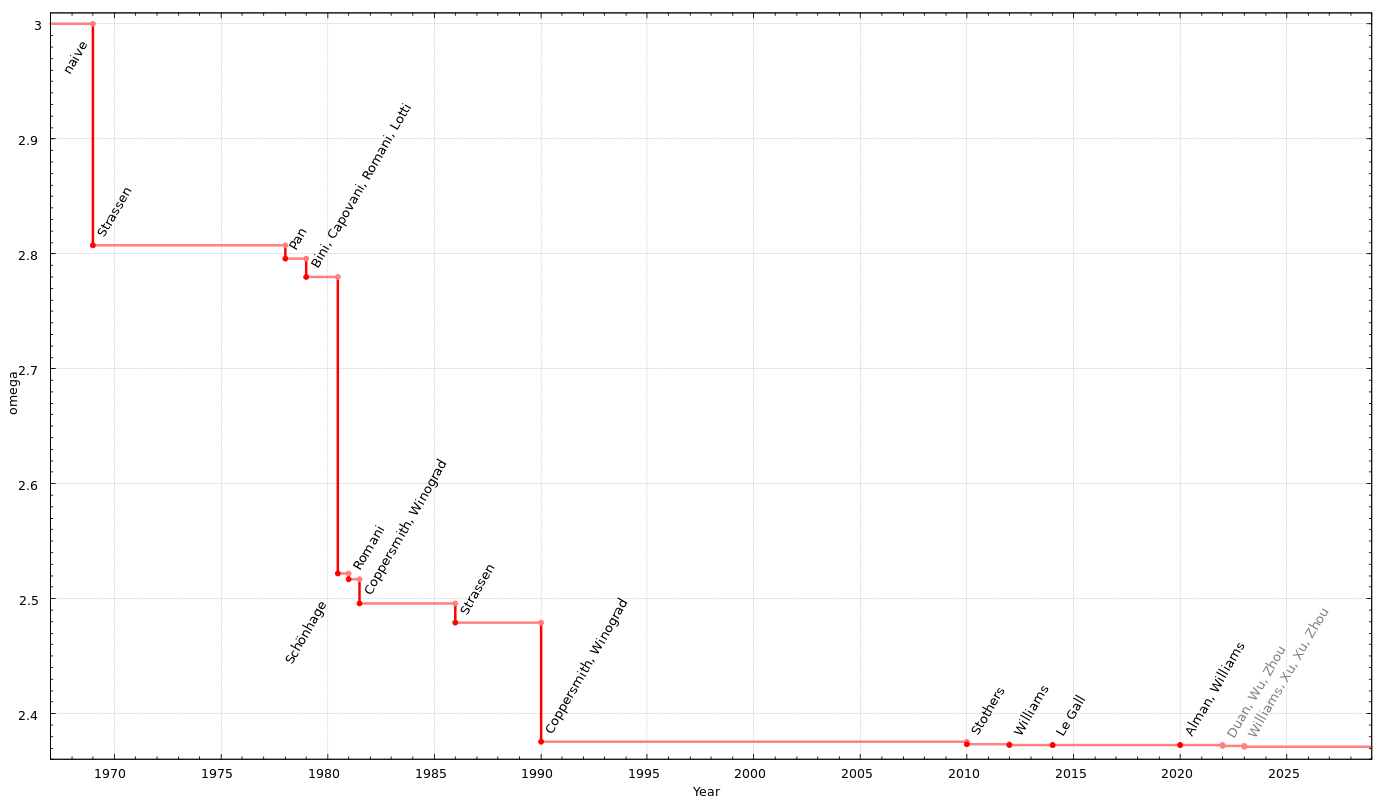 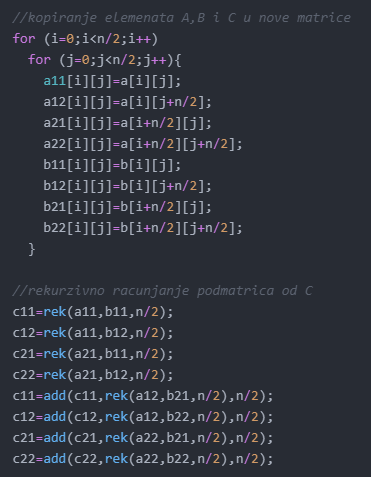 Empirijska analiza
Implementacija u C++, mjerenja na uređaju s procesorom i5-5200U 2.20GHz, 8 GB RAM-a.
Matrica je implementirana kao vector<vector<int>>.
dio koda za rekurzivni algoritam
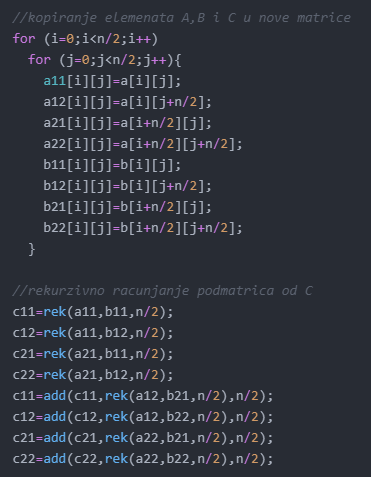 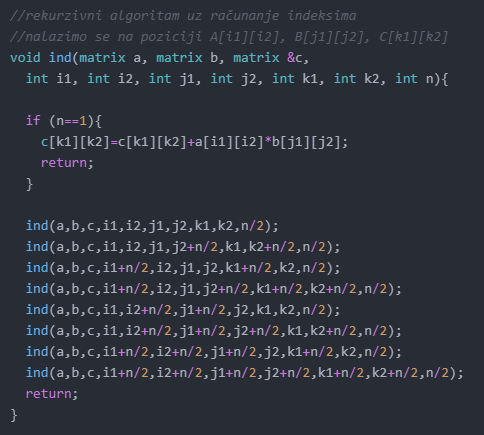 kod za rekurzivni algoritam
uz računanje indeksima
dio koda za rekurzivni algoritam
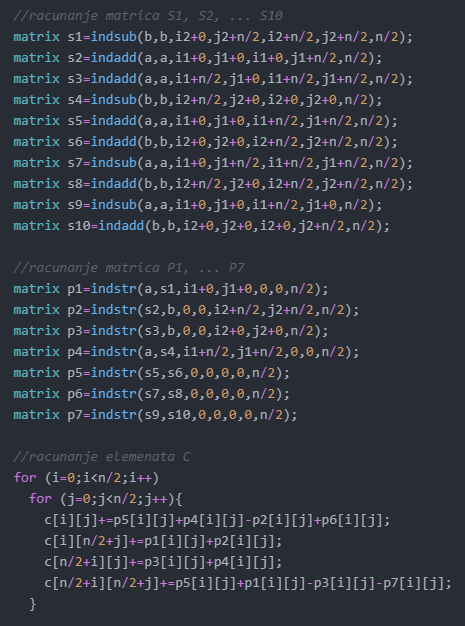 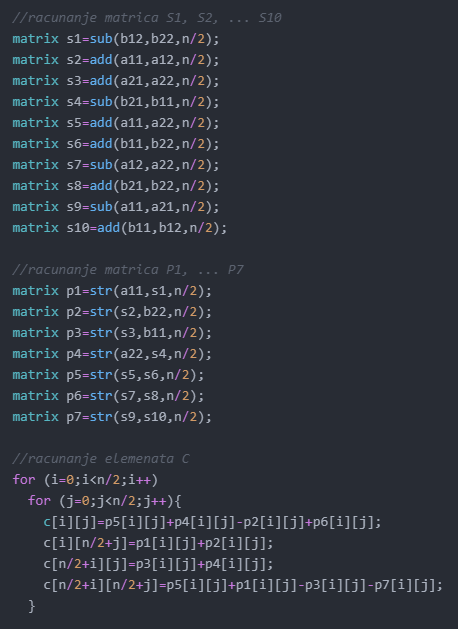 dio koda za Strassenov algoritam uz računanje indeksima
dio koda za Strassenov algoritam
usporedba dvije metode implementacije rekurzivnog i Strassenovog algoritma
(vrijeme izvršavanja u sekundama)
usporedba vremena izvršavanja u sekundama
Zaključak
iako iz teorijske analize znamo da je Strassenov algoritam najučinkovitiji,u praksi na malim matricama to ne dolazi do izražaja
veći utjecaj na brzinu izvršavanja ima broj rekurzivnih poziva i količina memorije koja se koristi
rekurzivni algoritam je uvijek najsporiji
najveću primjenu zbog brzine na manjim matricama te jednostavnosti implementacije ima standardni algoritam za množenje